ANTIMICROBIALS
Antimicrobials
GENERAL INFORMATION:
A. Terminolgy:
Bacteriostatic: 
- Prevents multiplication and growth of bacterial organisms, inhibiting its growth will eventually lead to bacterial death
Bactericidal:
- Kills bacterial organisms
B. Cultures need to be obtained before initiating therapy (e.g.____)

C. Sites of Action
Inhibiting bacterial wall synthesis
Inhibiting Protein synthesis
Interfering bacterial cell membrane permeability
Antimetabolite action
Inhibiting Nucleic acid synthesis
D. Peak and Trough levels
	1. Blood levels need to be high enough to be therapeutic but not so high that severe toxicity is caused

	2. Peak: Client’s blood is drawn 30 minutes after giving dose

	3.Trough: Clients blood is drawn 15-30 minutes before next dose of antibiotic is given
E. Resistance
Ability of bacteria over time to adapt to an antibiotic and produce cells that are no longer affected by the drug
STREPTOGRAMINS –antibiotics to treat resistant strains of bacteria. Used to treat Vancomycin resistant Enterococcus(VRE) and Methicillin resistant S. aureus(MRSA)
		-Quinipristin/Dalfoprostin(Synercid)
			- Linezolid(Zyvox)
F. Spectrum
Range of bacteria against which an antibiotic is effective

G. Superinfection
Infection occuring when client is receiving antibiotics
Develops when normal bacterial flora are changed by the use of an antibiotic. Allows growth of bacteria that are resistant to the antibiotic being used
Clients more susceptible when placed on broad spectrum antibiotics
Antimicrobials
PENICILLINS

PENICILLIN G POTASSIUM (PENTIDS)

*Inhibits cell wall synthesis of microorganisms;   
  bactericidal

*Systemic infections of gram-positive cocci;   
  (Streptococcus, Enterococcus, Staphylococcus species)
  syphilis, prophylaxis for rheumatic fever &  
  bacterial endocarditis

*A/R: hypersensitivity; GI upset, nephritis,  
  anemia, leukopenia & thrombocytopenia
Antibiotics:  Penicillins
a. Natural penicillins
penicillin G, penicillin V potassium
b. Penicillinase-resistant penicillins
cloxacillin, dicloxacillin, methicillin, nafcillin, oxacillin
* Decreased absorption and decreased serum levels if taken with food.
c. Aminopenicillins
amoxicillin, ampicillin, bacampicillin
* Use cautiously with renal disorders, lactation.

d. Extended-spectrum penicillins
piperacillin, ticarcillin, carbenicillin, mezlocillin
e. Penicillin/Beta lactamase inhibitor
Antibiotics:  Penicillins
Chemicals have been developed to inhibit these enzymes:
clavulanic acid
tazobactam
sulbactam
These chemicals bind with beta-lactamase and prevent the enzyme from breaking down the penicillin
Antibiotics:  Penicillins
Penicillin-beta-lactamase inhibitor combination drugs:
ampicillin + sulbactam = Unasyn
amoxicillin + clavulanic acid = Augmentin
ticarcillin + clavulanic acid = Timentin
piperacillin + tazobactam = Zosyn
Antibiotics:  Nursing Implications
Penicillins
Monitor for allergic reactions. Have emergency equipment available
Empty stomach with full glass of water
Monitor CBC, BUN, creatinine
Probenecid(Benemid) may be given to increase blood levels of penicillin
Cephalosporins
*Inhibits bacterial cell wall synthesis; bactericidal  
  (same action for all generations)

*Against gram-positive cocci

*A/R: hypersensitivity; nephrotoxicity & hepato-   
  toxicity
Cephalosporins:  First Generation
cefazolin	cephalexin
(Ancef and Kefzol)	(Keflex and Keftab)
IV and PO	PO
				
used for surgical prophylaxis, URIs, otitis media
Cephalosporins:  Second Generation
Cefoxitin	cefuroxime
(Mefoxin)	(Kefurox and Ceftin)
IV and IM	PO

Used prophylactically for	Surgical prophylaxisabdominal or colorectalsurgeries	Does not killAlso kills anaerobes	anaerobes
Cephalosporins:  Third Generation
cefixime (Suprax)
Only oral third-generation agent
Best of available oral cephalosporins against gram-negative
Tablet and suspension
ceftriaxone (Rocephin)
IV and IM, long half-life, once-a-day dosing
Easily passes meninges and diffused into CSF to treat CNS infections
Cephalosporins:  Third Generation
ceftazidime (Ceptaz, Fortaz, Tazidime, Tazicef)
IV and IM
Excellent gram-negative coverage
Used for difficult-to-treat organisms such as Pseudomonas spp.
Eliminated renally instead of biliary route
Excellent spectrum of coverage
Cephalosporins:  Fourth Generation
cefepime (Maxipime)
Newest cephalosporin agents.
Broader spectrum of antibacterial activity than third generation, especially against gram-positive bacteria.
Assess history of penicillin allergy
Increased risk of renal toxicity if given with other nephrotoxic drugs
Monitor renal, liver, and I and O
Probenecid therapy
Aminoglycosides
General Information on all agents


GENTAMICIN (GARAMYCIN) “Mycins”

*Suppresses protein synthesis in bacterial cell;  
  bactericidal

*Against gram-negative bacterial infections; 
  eye infections

*A/R: ototoxicity; nephrotoxicity & neuromuscular 
  blockage, photosensitivity
Antibiotics:  Aminoglycosides
gentamicin (Garamycin)
kanamycin
neomycin
streptomycin
tobramycin
amikacin (Amikin)
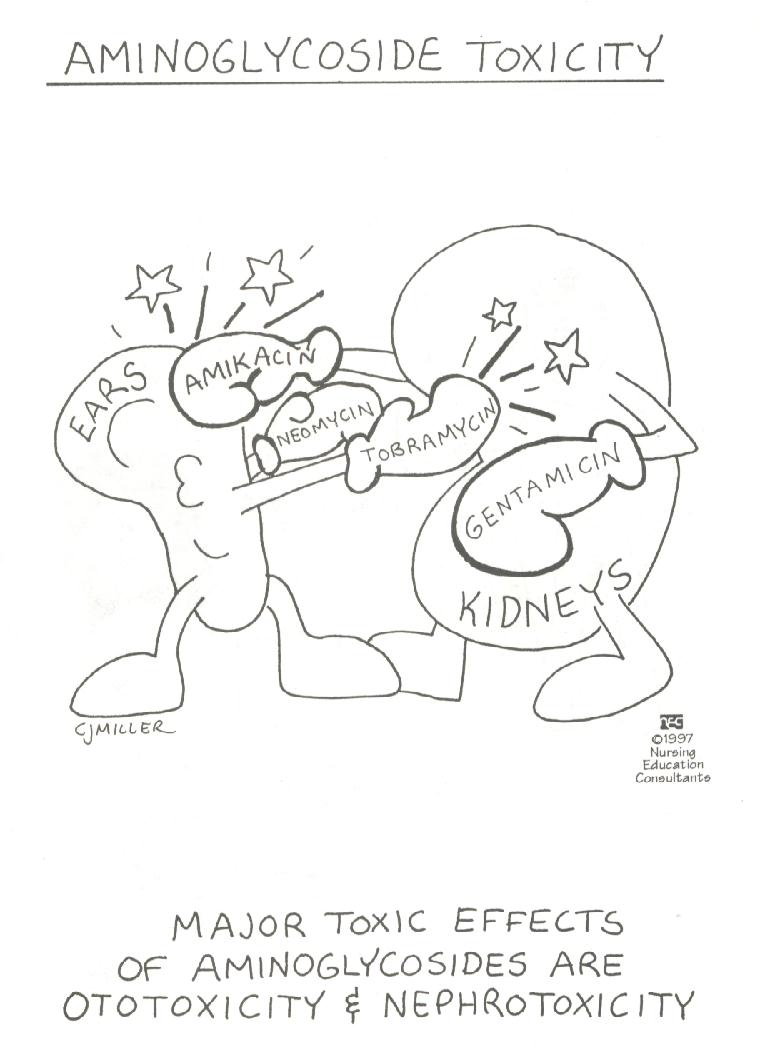 Aminoglycosides
Three most common (systemic): gentamicin, tobramycin, amikacin
Cause serious toxicities:
Nephrotoxicity (renal failure)
Ototoxicity (auditory impairment and vestibular [eighth cranial nerve])
Antibiotics:  Nursing Implications
Aminoglycosides
Monitor peak and trough blood levels of these agents to prevent nephrotoxicity and ototoxicity.
Symptoms of ototoxicity include dizziness, tinnitus, and hearing loss.
Symptoms of nephrotoxicity include urinary casts, proteinuria, and increased BUN and serum creatinine levels.
Vancomycin
VANCOMYCIN HCl (VANCOCIN)

*Interferes with cell membrane activities; bacteriostatic  &  bactericidal

*DOC for MRSA

*A/R: 
T hrombophlebitis, 
A minoglycoside effects
R ed-neck syndrome (flushing & hypotension from  rapid IV infusion)
Macrolide
ERYTHROMYCINS – ERYTHROMYCIN BASE (E-MYCIN)

*Inhibits protein synthesis in bacterial cell; bacteriostatic

*Used in persons with allergy to penicillins; Legionnaires disease, streptococcal & staphylococcal infections

*A/R: GI irritation, allergic reactions, hepatitis
Macrolides:  Side Effects
erythromycin 
azithromycin (Zithromax)
clarithromycin (Biaxin)
dirithromycin
Newer agents, azithromycin and clarithromycin: fewer side effects, longer duration of action, better efficacy, better tissue penetration
Antibiotics:  Nursing Implications
Macrolides
Do not crush enteric coated
The absorption of oral erythromycin is enhanced when taken on an empty stomach, but because of the high incidence of GI upset, many agents are taken after a meal or snack.
Monitor liver function tests
Do not give with acids (e.g. orange juice)
Report superinfections
Tetracyclines
TETRACYCLINE HCl (ACHROMYCIN V)

*Inhibits bacterial cell wall synthesis; bacteriostatic &  
  bactericidal; reduces fatty acids from triglycerides

*Used for acne vulgaris, gonorrhea & spirochetes

*A/R: photosensitivity, hepatotoxicity; staining to teeth  and new  bones..avoid giving to pregnant & nursing women,  children  under 8 as drug binds to Ca in teeth & new bones  causing  permanently discolored teeth & retarded bone growth
Antibiotics:  Tetracyclines
tetracycline
doxycycline (Doryx, Doxy-Caps, Vibramycin)
demeclocycline (Declomycin)
oxytetracycline
minocycline
Antibiotics:  Nursing Implications
Tetracyclines

Milk products, iron preparations, antacids, and other dairy products should be avoided because of the drug-binding can occurs.
      (Bind to Ca2+ and Mg2+ and Al3+ ions to form insoluble complexes)
All medications should be taken with 6 to 8 ounces of fluid, preferably water.
Due to photosensitivity, avoid sunlight and tanning beds.
Avoid during pregnancy and children below 8 yrs old
Quinolones
*referred to as 4 quinolone or fluroqinolone

*Bactericidal
*Effective against gram-negative organisms   and some  gram-positive organisms
*Alter DNA of bacteria, causing death
*Do not affect human DNA
[Speaker Notes: CIPROFLOXACIN (CIPRO)

*Inhibits DNA-gyrase (an enzyme needed for replication of 
  bacterial DNA); bactericidal
*Used against gram-negative systemic/urinary infections;  
  Pseudomonas infection
*A/R: nephrotoxic  & hapatotoxic; anemia & leukopenia;  
  crystalluria
CIPROFLOXACIN (CIPROBAY)

=alters bacterial DNA by interfering w/ DNA gyrase & posibly by direct interaction w/ DNA itself

= inhibit bacterial RNA synthesis
DRUG INTERACTION
       = antacids..1H before or 2H after ingesting antacids 
       = probenecid
       = theophylline 
Child therapy is not recommended in children d/t potential for causing permanent damage to cartilageDRUG INTERACTION
       = antacids
       = probenecid
       = theophylline]
Antibiotics:  Quinolones
ciprofloxacin (Cipro)
enoxacin (Penetrex)
lomefloxacin (Maxaquin)
norfloxacin (Noroxin)
ofloxacin (Floxin)
Quinolones
S/E =N/V, diarrhea, discomfort, dizziness, 	lightheadedness
S/E TO REPORT
       = rash
       = neurologic effects: H/A, mental depression
DRUG INTERACTION
       = antacids
       = probenecid
       = theophylline
Antibiotics:  Nursing Implications
Quinolones
Administered with large glass of water to prevent crystalluria
Should be taken with at least 3 L of fluid per day, unless otherwise specified
Do not give with antacids
Chloramphenicol
CHLORAMPENICOL (CHLOROMYCETIN)

*Inhibits CHON synthesis; bacteriostatic  & bactericidal

*Used against Haemophilus influenzae meningitis, salmonella  typhi- used only in severe infections where other  antibiotics can’t  be used because A/R are aplastic anemia  & gray baby syndrome 
  (seen in premature infant & children  below 2   years…experiences  vomiting, abdominal distention,  irregular respirations &   circulatory collapse)
Chloramphenicol: Nursing Implications
Inform physician immediately of fever, fatigue, sore throat or bruising
Take drug on an empty stomach unless GI upset
Sulfonamides:  Mechanism of Action
Bacteriostatic action
Prevent synthesis of folic acid required for synthesis of purines and nucleic acid
Does not affect human cells or certain bacteria—they can use preformed folic acid
Antibiotics:  Sulfonamides
One of the first groups of antibiotics
sulfadiazine
sulfamethizole
sulfamethoxazole
sulfisoxazole
Sulfonamides:  Side Effects
Body System	Effect
Blood	Hemolytic and aplastic 		anemia, thrombocytopenia
Integumentary	Photosensitivity, exfoliative 		dermatitis, Stevens-Johnson 	syndrome, epidermal 			necrolysis	

SJS: acute onset fever, bullae on skin and ulcers on mucous membranes)
Hemolytic: fever 7-10 days after starting therapy
Sulfonamides:  Side Effects
Body System	Effect
GI	Nausea, vomiting, diarrhea,	pancreatitis	
Other	Convulsions, crystalluria,	toxic nephrosis, headache, 	peripheral neuritis, urticaria
Antibiotics:  Nursing Implications
Sulfonamides
Empty stomach with full glass of water
Should be taken with at least 2400 mL of fluid per day, unless contraindicated, to prevent crystalluria
Due to photosensitivity, avoid sunlight and tanning beds.
These agents reduce the effectiveness of oral contraceptives.
Diabetics need to be aware of increased chance of hypoglycemic reactions with use of sulfonamides
Integumentary Drugs
ACNE PRODUCTS

Isotretinoin (Accutane)


*metabolite of vitamin A
*treatment for severe cystic acne 
*C/I: sun exposure, ROH & pregnancy
BURNS PRODUCT

Mafenide (Sulfamylon)

*bacteriostatic against gram-negative & gram-positive org.
*apply 1/6 inch film directly to burn
*A/R diffuses via devascularized areas; may precipitate  	metabolic 
  acidosis manifested by hyperventilation; bone  	marrow depression 
  & hemolytic anemia
Integumentary Drugs
Burns Products

nitrofurazone (Furacin)

*bactericidal
*apply 1/16 inch film directly to burn
*A/R: contact dermatitis & rash

silver sulfadiazine (Silvadene, Flint SSD)

*bactericidal against gm-positive, gm-negative org. & yeast
*apply 1/16 inch film to burn
*A/R: leukopenia
silver nitrate

*antiseptic against gm-negative org.
*apply to dressing & not to wound or broken skin
*A/R: stains anything it comes into contact with but    
  discoloration is not permanent
Antitubercular Drugs
General Considerations

ISONIAZID (INH)

*Initial TTT against PTB; prophylaxis for high-risk groups
*A/R: peripheral neuritis)…give vitamin B6 (pyridoxine);  
  hepatitis…check liver enzymes frequently; hyperexcitability
*Taken on empty stomach, avoid alcohol & interferes with  
  Phenytoin (Dilantin) requiring lowering of INH dose

ETHAMBUTOL (MYAMBUTOL)

*A/R: optic neuritis & loss of red-green color discrimination  but 
  it’s reversible
Antitubercular Drugs
RIFAMPICIN

*A/R: hepatitis, flu-like syndrome, may turn body fluids  (urine, 
  tears, saliva etc. ) orange
*Interacts with anticoagulants, oral contraceptives, oral  
  hypoglycemics, methadone & corticosteroids

STREPTOMYCIN

*A/R: cranial nerve 8 damage (roaring, ringing & feeling of  
  fullness in the ear); vestibular damage (dizziness & vertigo)

PYRAZINAMIDE

*A/R: increased uric acid causing gout or hepatitis
Antifungal
Amphoterizin B (fun gizone)
	* shld be mixed only w/ water & slowly infuse
	* BUN, liver enzymes, u/a shld be checked
Butoconazole nitrate (femstat)

Ketonazole (nizoral)

Miconazole (monistat)

Nystatin (mycostatin)
Antivirals
Acyclovir (Zovirax), Valacyclovir (Valtrex) 
Treatment for herpes simplex I, herpes zoster (shingles), genital herpes simplex II, cytomegalovirus (CMV)
amantadine HCl (Symmetrel), for influenza A
cidofovir (Vistide), for CMV retinitis
foscarnet (Foscavir), for herpes viruses and CMV retinitis
rimantadine HCl (Flumadine), for influenza A
vidarabine monohydrate (Vira-A), for herpes viruses
Antivirals
Side Effects: 
dizziness, HA, n/v, diarrhea, nephrotoxicity, peripheral neuropathy, pancreatitis 
Implications: 
Maintain adequate fluid intake 
Wear gloves when applying topical preparations
Antimalarial Drugs
Malaria
Etiology: protozoan parasites Plasmodium species
Treatment regimen: combinations of antimalarials for drug-resistant malaria
Prophylactic measures
Quinine- 1st drug used to treat malaria 
Hydroxychloroquine SO4 (Plaquenil) - commonly prescribed 
Many side effects for the various agents
Primarily gastrointestinal: nausea, vomiting, diarrhea,	anorexia, and abdominal pain
Antimalarial Agents: Nursing Implications
Assess for presence of malarial symptoms.
When used for prophylaxis, these agents should be started 2 weeks before potential exposure to malaria, and for 8 weeks after leaving the area.
Take same day every week when entering high risk area
Medications are taken weekly, with 8 ounces of water.
Antihelmintics
Drugs used to treat parasitic worm infections:  helmintic infections
Unlike protozoa, helminths are large and have complex cellular structures
Drug treatment is very specific
Anti-helmintics
Mebendazole (Vermox) (Antiox)  
Metronidazole (Flagyl) 
Quinine sulfate
Antihelminths
Emphasize basic hygiene such as regular handwashing and no sharing of personal items with others 
If patient is receiving mebendazole, assess for signs of candidal overgrowth 
Advise the patient that all sexual partners should be treated with metronidazole
Administer with food to prevent GI irritation
Antineoplastic Agents
NEOPLASMS
New or cancerous growth; occurs when abnormal cells have the opportunity to mulitiply and grow

Anaplasia: loss of organization and structure
Autonomy: loss of the normal controls and reactions that inhibit growth and spreading

Metastasis: ability to enter the circulatory or lymphatic system and travel to other areas of the body that are conducive to growth and survival
Cell Cycle
G Phase 
	G0 – resting phase
	G1 – manufactures enzymes 
	G2 – specialized DNA & RNA are synthesized for mitosis
S Phase (Synthesis Stage)
DNA replication occurs in preparation for mitosis
M Phase (Mitosis Stage)
Final stage during which cells divide
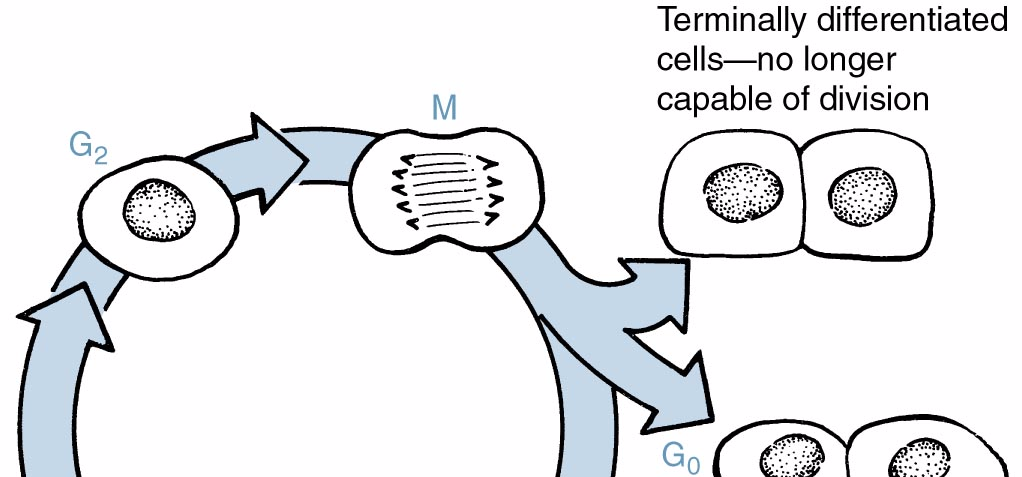 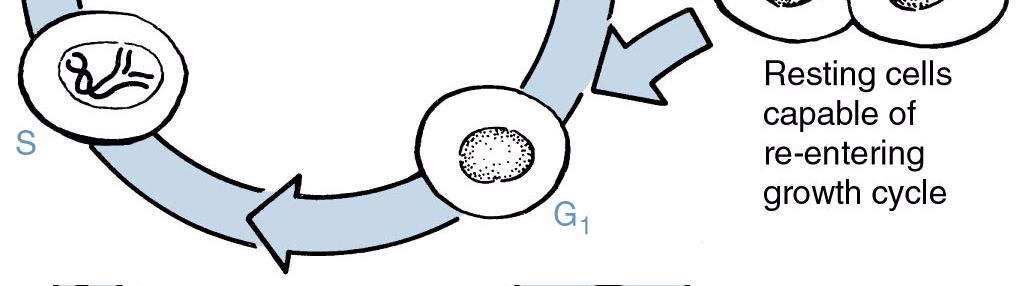 Goals
Long term survival – cure
Control of tumor growth – palliative
Prophylactic

Factors that play major role in in Ca cell response
Growth Fraction 
Doubling Time
Contraindication
Infection
Recent surgery
Impaired renal / hepatic function
Recent radiotherapy
Pregnancy
Bone marrow depression
Nursing Implications: Antineoplastics
Handle Antineoplastic agents carefully-mutagenic and possibly carcinogenic
Nurses should wear gloves
Monitor IV site for extravasation
Treat used equipments as hazardous waste
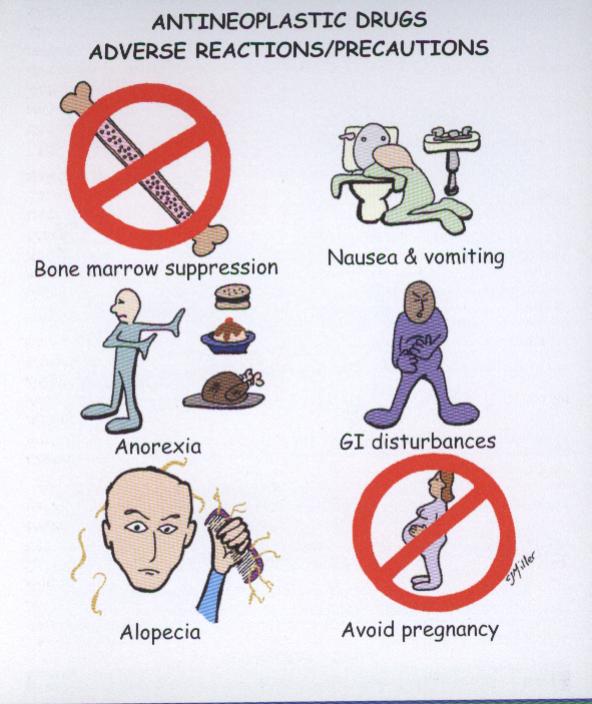 Types of Cancer Cell Drugs
Cell Cycle Non Specific
Alkylating drugs
Antitumor antibiotics
Hormones 
Cell Cycle Specific
Antimetabolites
Vinca Alkaloids
Antitumor antibiotics (Doxorubicin)
Classification of Antineoplastic Agents

Alkylating Agents
Produces cytotoxic effects by damaging DNA and interfering with cell replication
Cyclophosphamide (Cytoxan)
Hemorrhagic Cystitis (Mesna - Mesnex)
Prolonged tx – interstitial pulmonary fibrosis
		    -  cardiomyopathy
Mechlorethamine (Mustargen)
Combined with Vincristine, Procarbazine and Prednisone 
Administered IV – vesicant (Isotonic Na Thiosulfate) Busulfan (Myeleran)
Hyperuricemia – (Allopurinol)
Cisplatin (Platinol AQ)
Renal toxicity – (Amifostine - Ethyol)
Ifosfamide (Ifex)
Hemorrhagic cystitis (Mesna - Mesnex)
*	Withhold medication if the platelet count is lower than 75,000/mm3 or the neutrophil count is lower than 2,000/mm3 and notify the physician (this may vary depending on alkylating agent and agency policy). 
* When administering cisplatin assess the client for dizziness, tinnitus, hearing loss, incoordination, and numbness or tingling of extremities.
* Instruct the client that cyclophosphamide, when prescribed orally, is administered without food.
* Instruct the client to follow a diet low in purines to alkalinize the urine and lower uric acid blood levels.
Antimetabolites

Inhibit DNA production in cells that depend on certain natural metabolites to produce their DNA 
Acts during the S phase
Methotrexate (Mexate)
Prolonged low dose – hepatic dysfunction
High doses – renal failure
Avoid protein bound drugs
	Leucovorin (Wellcovorin) folic acid analogue
Mercaptopurine (6MP, Purinethol)
Jaundice – biliary stasis and liver necrosis
Hyperuricemia and hyperuricosuria
* Cytarabine (DepoCyt, Tarabine PFS) may cause alopecia, stomatitis, hyperurecemia, and hepatotoxicity. 

* Fluorouracil (Adrucil) my cause alopecia, stomatitis, diarrhea, phototoxicity reactions, and cerebellar dysfunction.

* Methotrexate may cause photosensitivity, hepatotoxicity, and hematological, gastrointestinal, and skin toxicity.
Hold medication if the neutrophil count is lower than 2000 cells/mm3 or the platelet count is lower than 75,000/mm3 and notify the physician (this may vary depending on alkylating agent and agency policy.)

When administering fluorouracil, assess for signs of cerebellar dysfunction, such as dizziness, weakness, and ataxia, and assess for stomatitis and diarrhea, which may necessitate medication discontinuation.
When administering methotrexate in large doses, prepare to administer leucovorin (folinic acid or citrovorum factor) as prescribed to prevent toxicity (known as leucovorin rescue). 
When administering fluorouracil or methotrexate, instruct the client to use sunscreen and wear protective clothing to prevent photosensitivity reactions.
Antibiotics Antineoplastics
Disrupts DNA synthesis  binds with DNA  fragmentation
Considered CCNS except Doxorubicin 
Doxorubicin(Adriamycin), Bleomycin
Disrupt S phase
Reddish urine (1-2 days)
Cardiac toxicity (Dexrazoxane - Zinecard)
* Daunorubucin (DaunoXome) may cause congestive heart failure nd dysrhythmias.
* Doxorubucin (Adriamycin, Doxil) and idarubucin may cause cardiotoxicity, cardiomyopathy, and electrocardiographic changes (Dexrazoxane [Zinecard] may be administered with doxorubicin to reduce cardiomyopathy).
* Pulmonary toxicity can occur with bleomycin (Blenoxane)
Assess for myocardial toxicity, dyspnea, dysrhythmias, hypotension, and weight gain when administering doxorubicin (Adriamycin, Doxil) or idarubicin.
Monitor pulmonary status when administering bleomycin (Blenoxane)
4. Plant Alkaloid / Mitotic Inhibitors
Kills cells as the process of mitosis begins
Acts on the M phase of cell cycle
Vinblastine
Leukopenia – 4 -10 days
Vincristine
Neurotoxic
* Monitor for neurotoxicity with vincristine sulfate manifested as numbness and tingling in the fingers and toes.
Hormones and Hormone Modulators
Blocks receptor sites  prevent CA growth  cell death
Tamoxifen (Novaldex) 
antiestrogen – compete with estrogen for receptor sites (tx for breast CA)
Toremifene (Fareston)
Binds with estrogen receptor 
Corticosteroids
Inhibits cellular glucose transport  decrease amt of energy needed for mitosis and CHON synthesis
Protein Tyrosine Kinase Inhibitor
Inhibits tyrosine kinase, inhibiting cell proliferation and blocking tumor growth
With specific effect on tumor cells
Imatinib (Gleevec)
Gefitinib (Iressa)
Miscellaneous Agents
Asparaginase (Elspar), Pegasparaginase (Oncaspar)
CCS, G1 phase of cell cycle
Hydrolyzes amino acid aspargine needed by CA cells for protein synthesis
Dacarbazine (DTIC 0 Dome), Procarbazine (Matulane)
Inhibits DNA and RNA synthesis
Paclitaxel (Taxol)
Inhibits normal dynamic reorganization of microtubules
Interferes with late G2 phase
Nursing Responsibilities
Mucous membrane
Routine inspection of the oral cavity
Routine mouth care (every 2-4 hrs)
Rinse mouth thoroughly after meals
Assess or note for evidence of GI upset
2. 	Nausea and vomiting
Provide foods that would decrease nausea and vomiting
If persistent give antiemetic agents 
Ordansetron (Zofran), Granisetron (Kytril)
Dronabinol (Marinol), Metoclopramide (Reglan)
Alopecia
Counsel the client
Encourage use of wigs or any head ornaments
Bone marrow depression
Observe for signs of bleeding
Check for sign of infection
Protective isolation
Allupurinol(Zyloprim)
Kidney function
Monitor intake and output
Force oral fluids and frequent voiding(prevent accumulation of metabolites)
Other considerations
Pregnancy should be avoided
Avoid direct contact with the antiCA agents
Extravasation(escape into the tissues)
Stop infusion, aspirate as much of the drug as possible
Administer lidocaine into the area
Apply ice pack for the 1st 24-36 hrs, then warm moist compress
Elevate the IV site above the level of the heart